Железнодорожные службызадействованные в строительстве (монтаже) пешеходного моста настанции Сызрань-1
служба электроснабжения
Работа железнодорожных служб при монтаже моста
Путейские службы.
 Работа мостостроительных путейских бригад
Служба движениякоординирует работу всех служб
СЦБ (сигнализация, централизация и блокировка)
Служба СЦБ блокируют  место на котором будут проводиться работы по монтажу моста (не пропускает туда пассажирские и грузовые поезда)
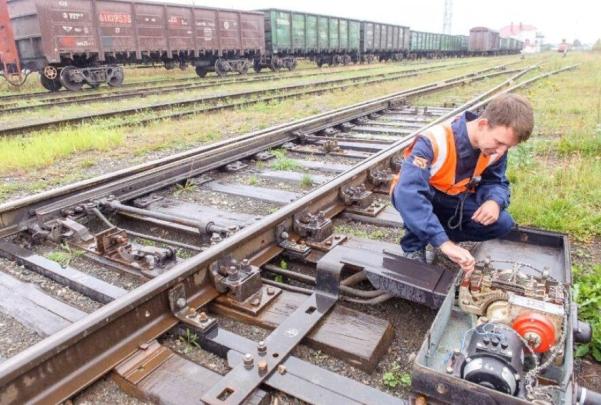 Служба электроснабжения
Электромонтеры контактной сети работают с высоковольтными проводами.
Отключают ток в месте монтажа моста
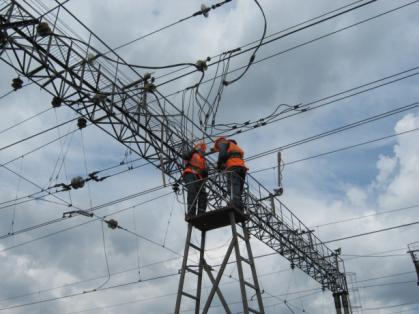 Локомотивное депо
Локомотив доставляет к месту монтажа моста бригады и  строительный материал
Путейские службы
Бригады мостостроителей  приступают к монтажу моста
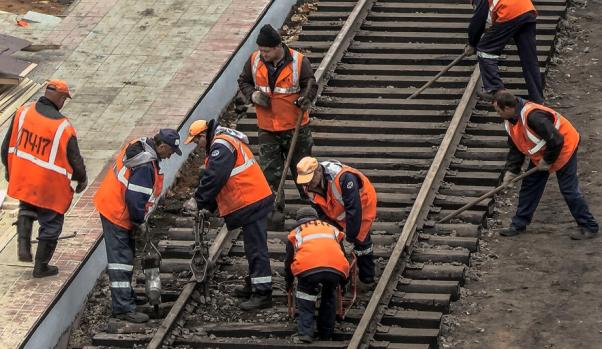